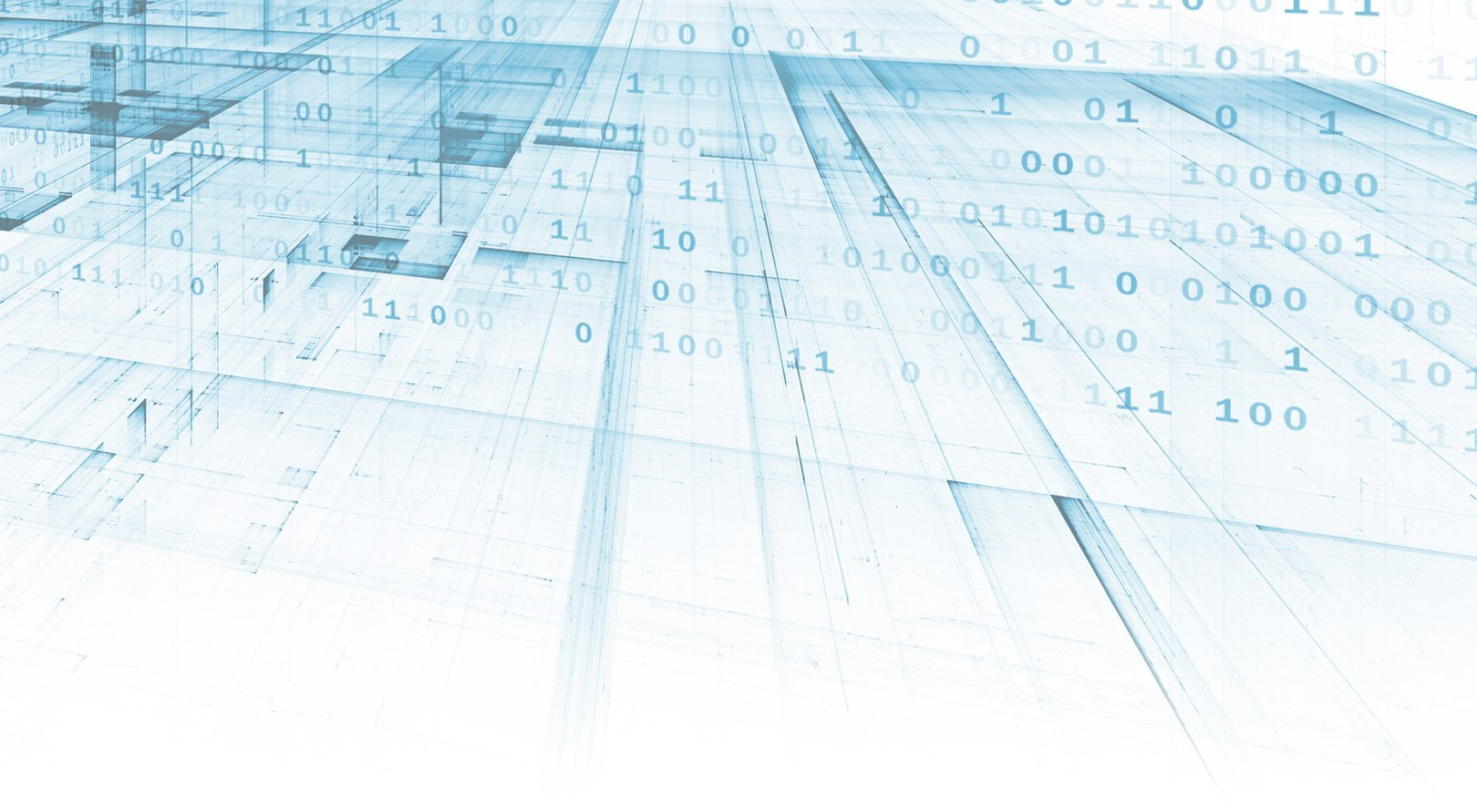 Открытый урок по математике 6 «Б» класс, 9 февраля 2023 годучитель: Рупп Надежда Юрьевна
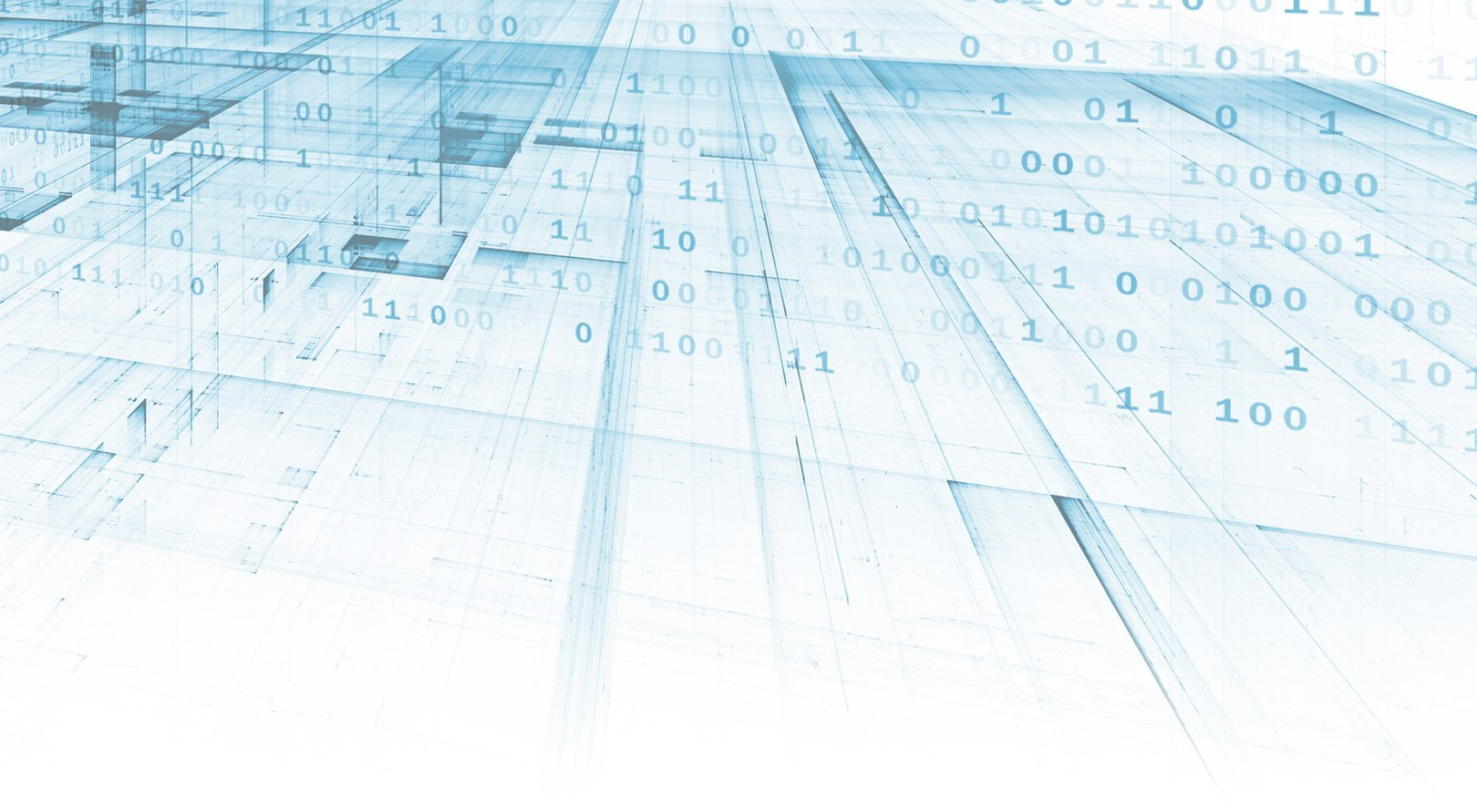 Я хороший! Я всё знаю! Я всё умею! Я буду стараться! У меня всё получится!
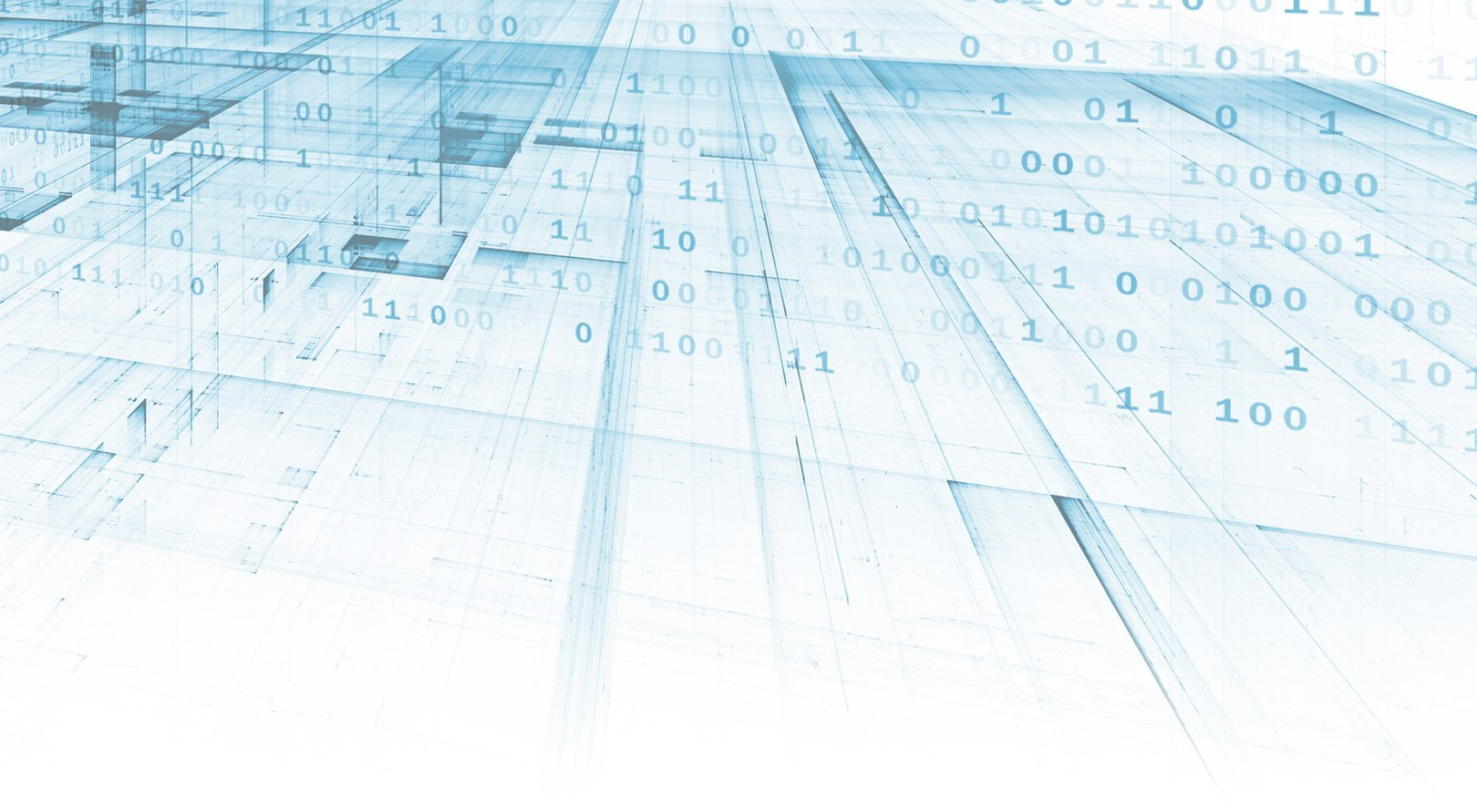 м
х
Т
А
П
А
Г
У
Б
Р
А
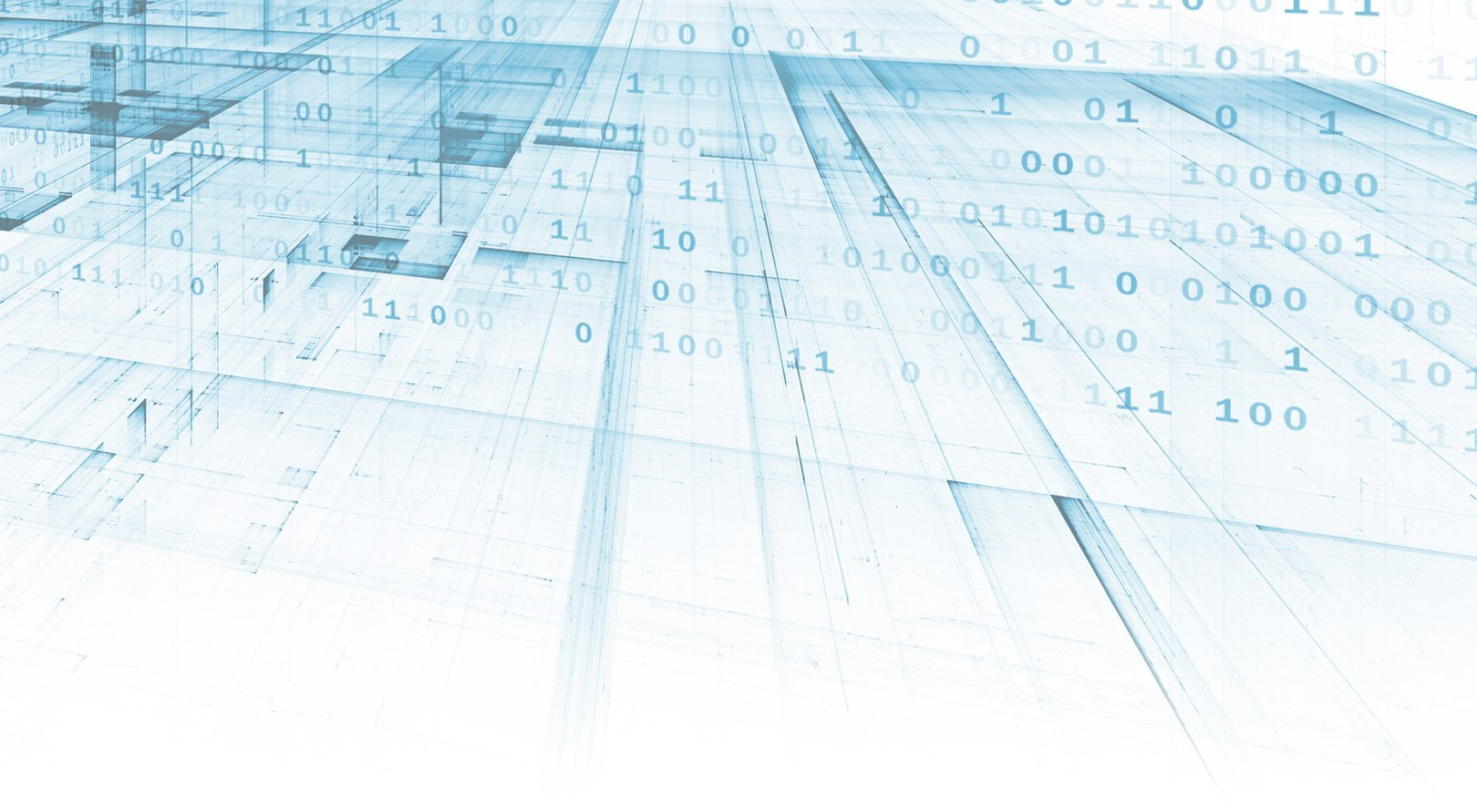 Брахмагупта
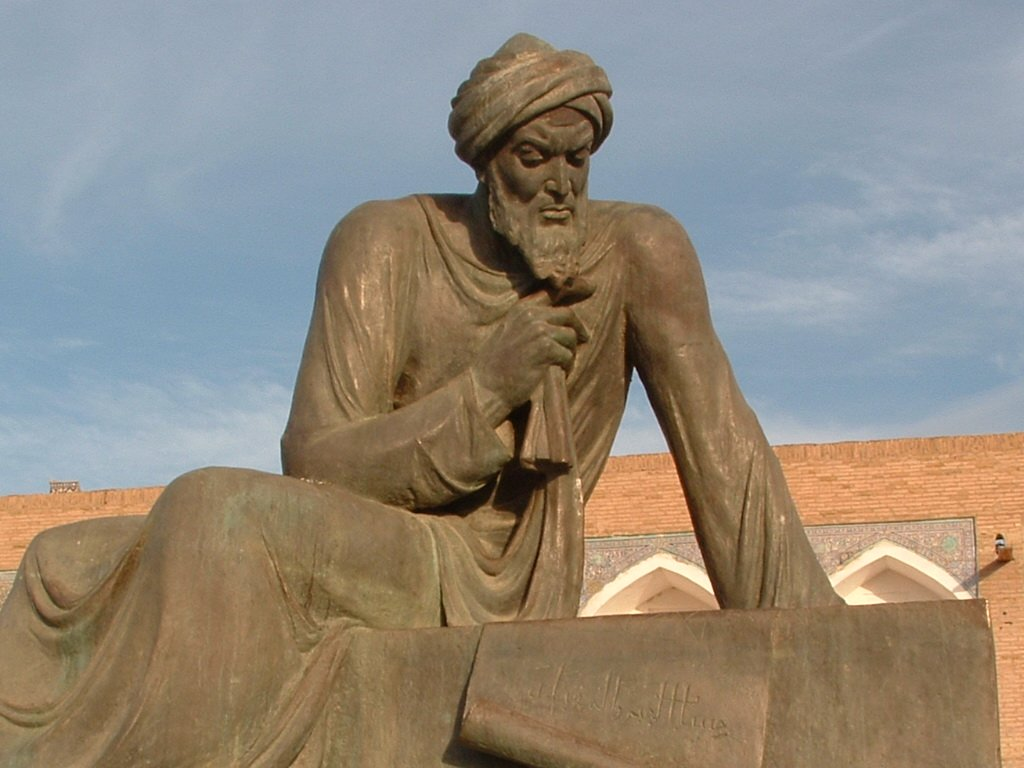 Индийский математик и астроном  Брахмагупта 
(598 – около 660 гг.) в VII веке сформулировал правила действий над положительными и отрицательными числами.
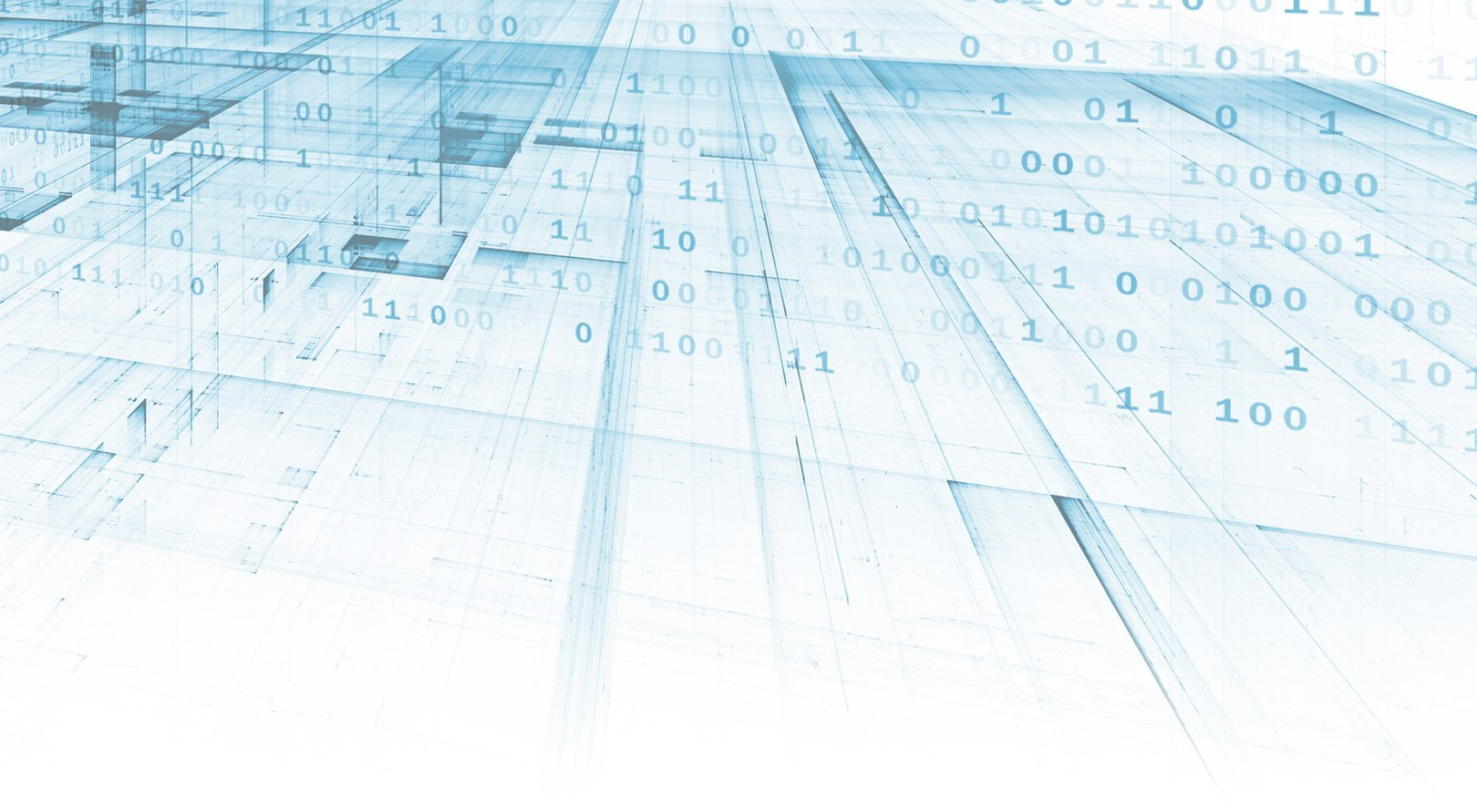 «Имущество и имущество есть имущество, сумма двух долгов есть долг, сумма имущества и нуля есть имущество, сумма нулей есть нуль..
Сумма имущества и долга есть? Как вы думаете, какое необходимо записать слово?
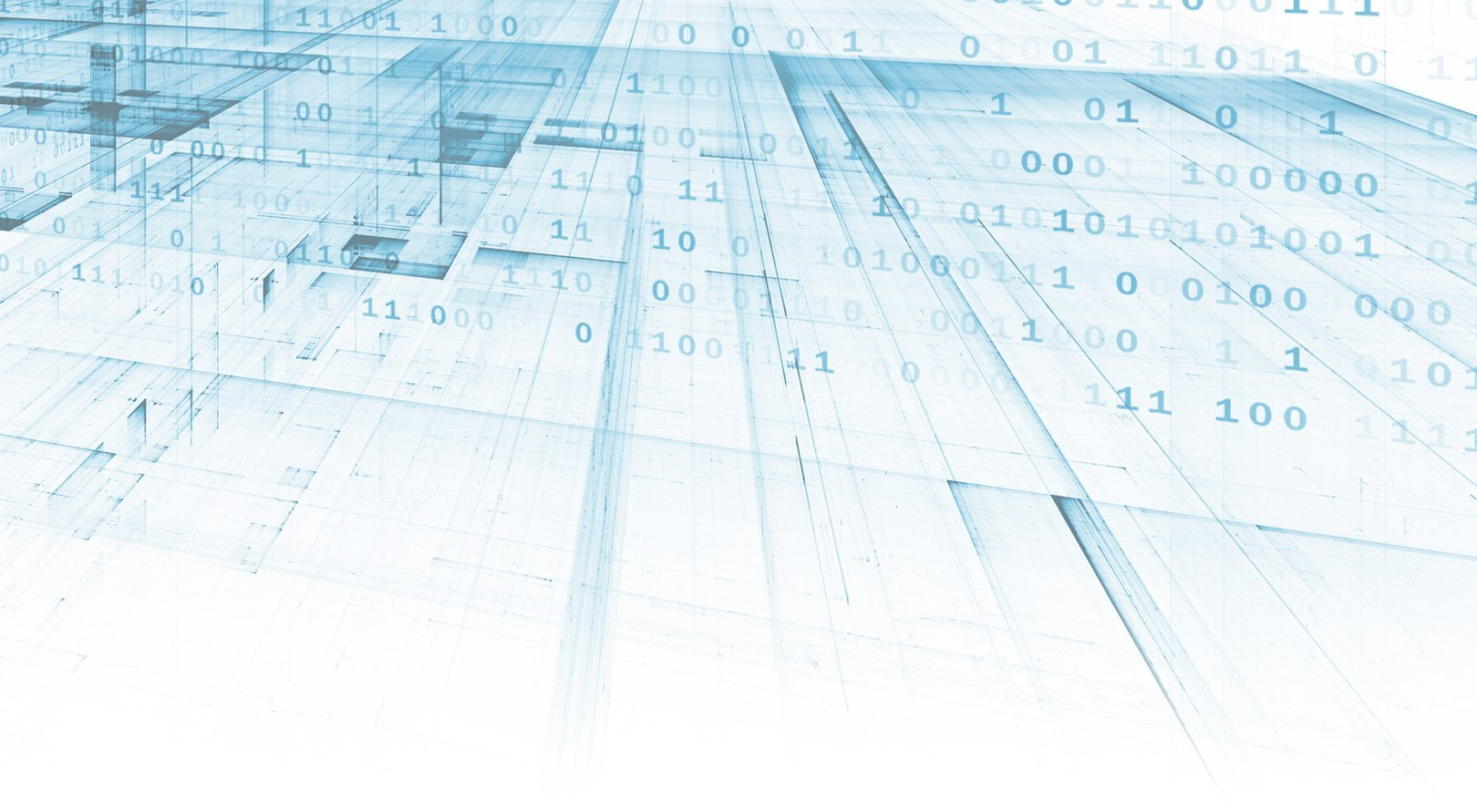 Тема урока«Сложение чисел с разными знаками»
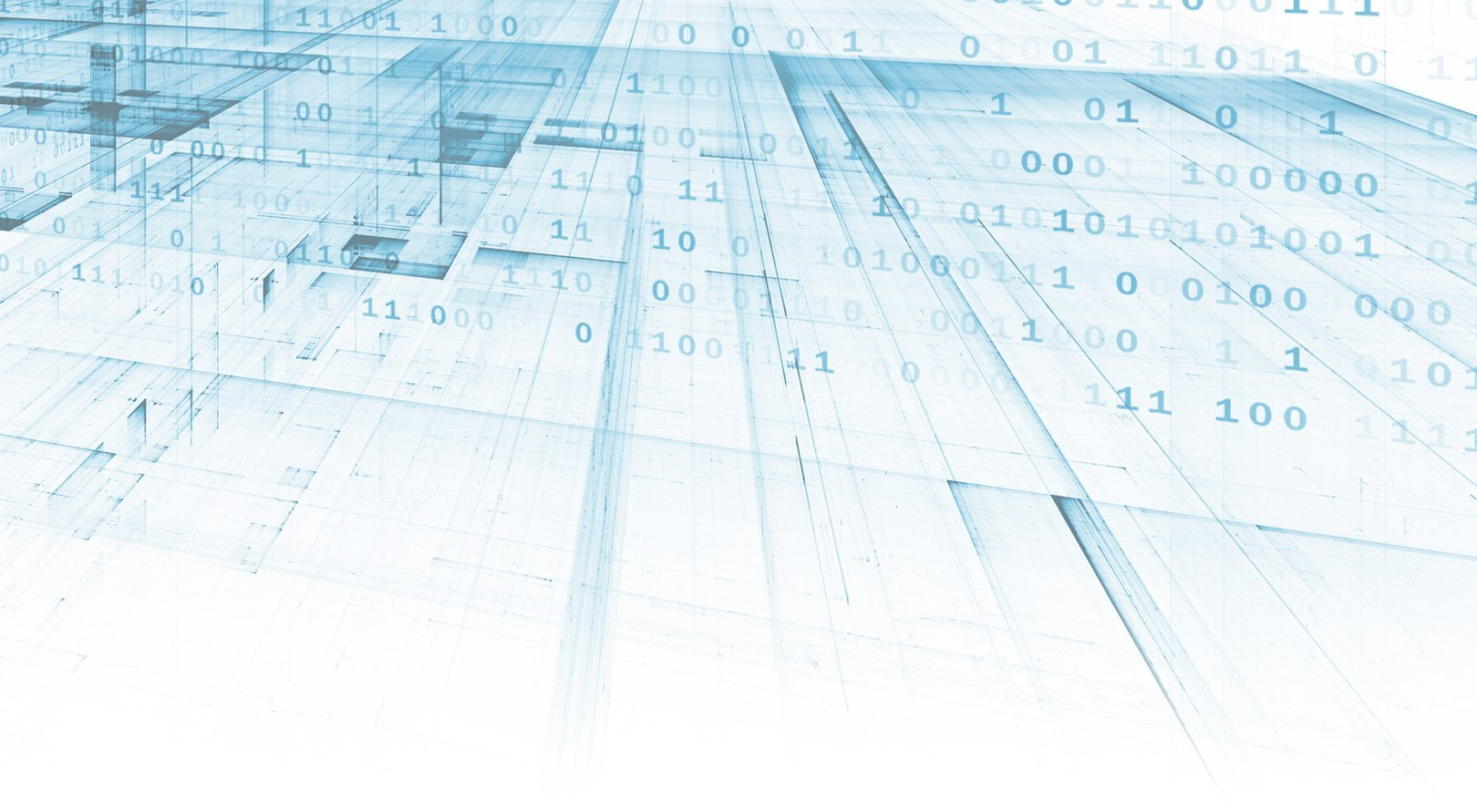 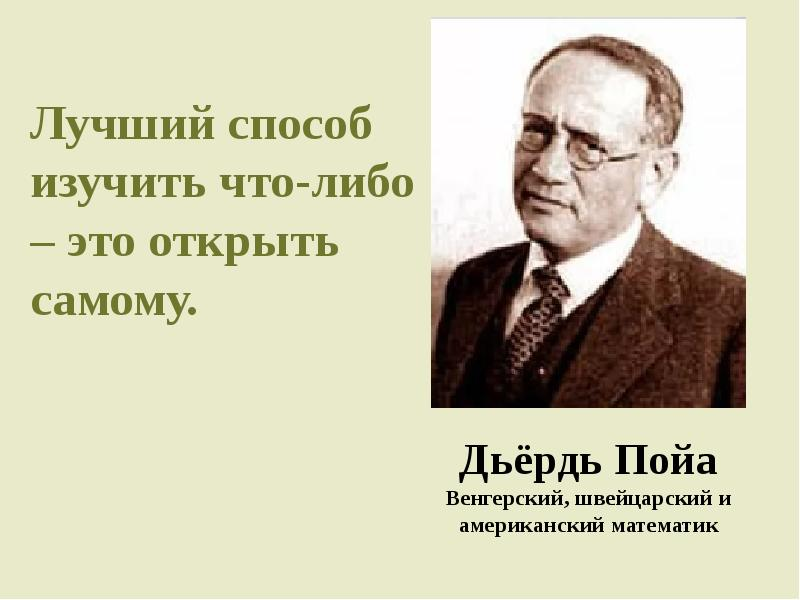 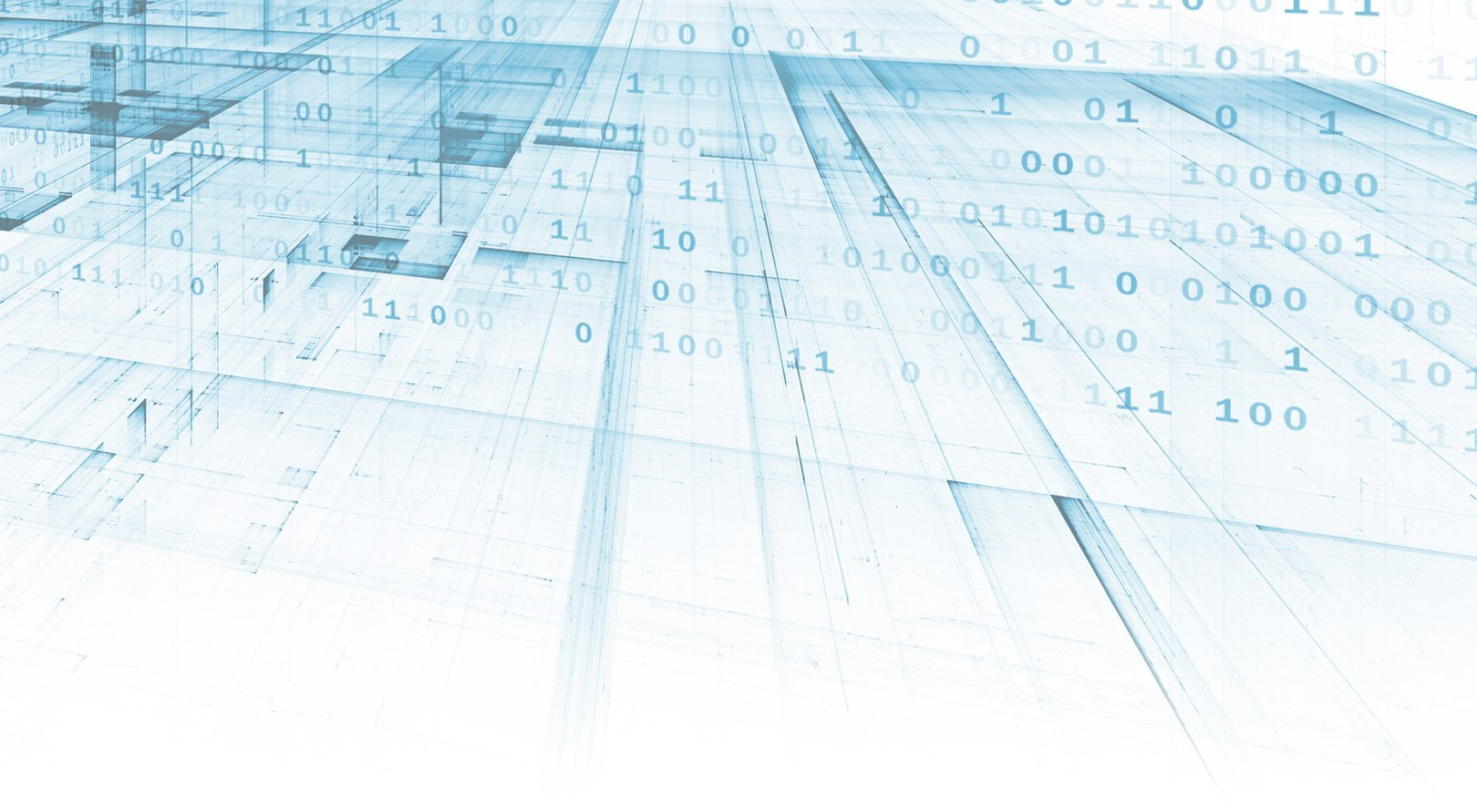 Чтобы сложить два числа с разными знаками, надо:1) найти модули слагаемых;2) из большего модуля вычесть меньший модуль;3) перед полученным числом поставить знак слагаемого с большим модулем.
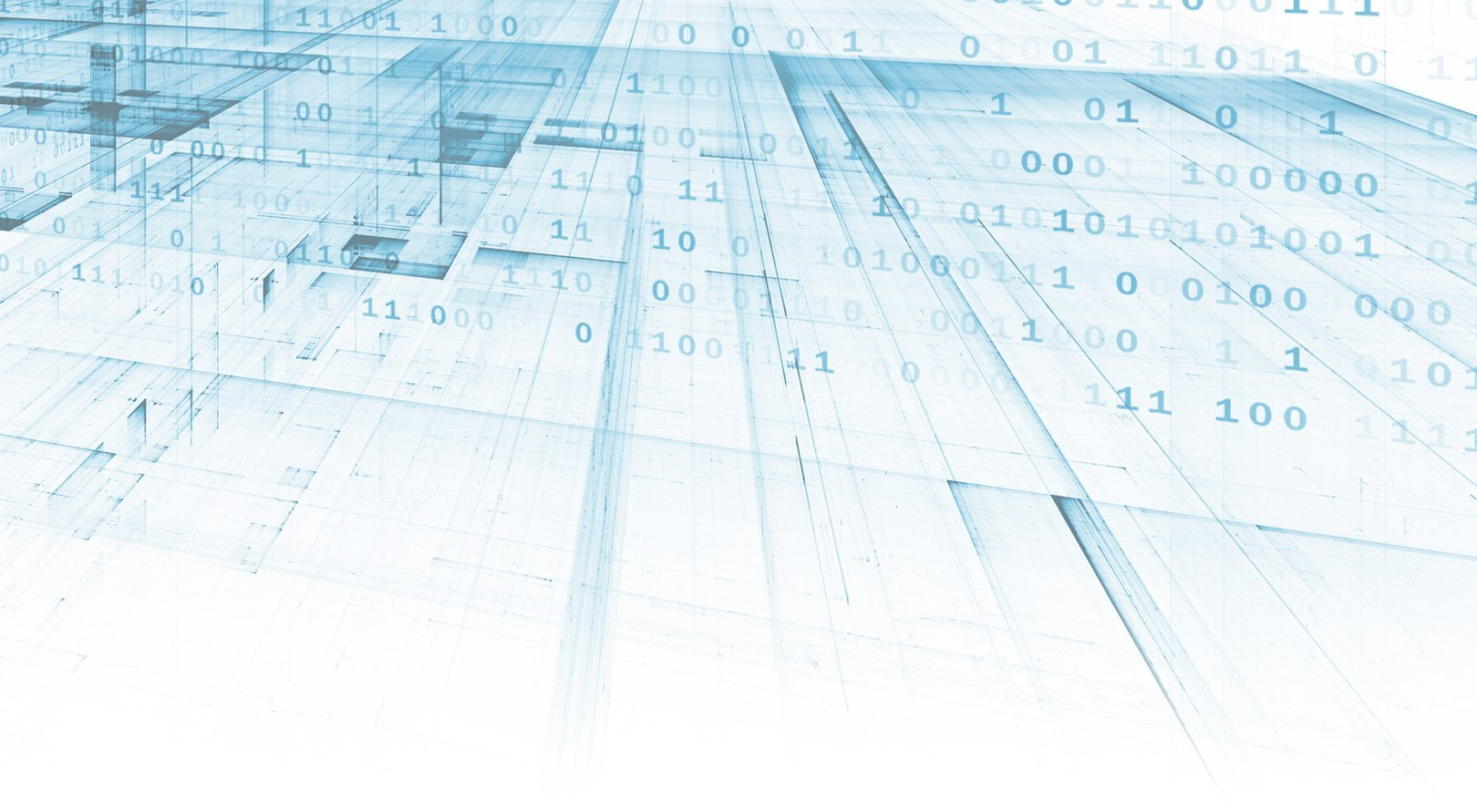 -12 + 5 = -7     34 + (-49) = 15     -11 + 18 = 7       47 + (-35) = 8     -53 + 19 = -72    -41 + 33 =- 8
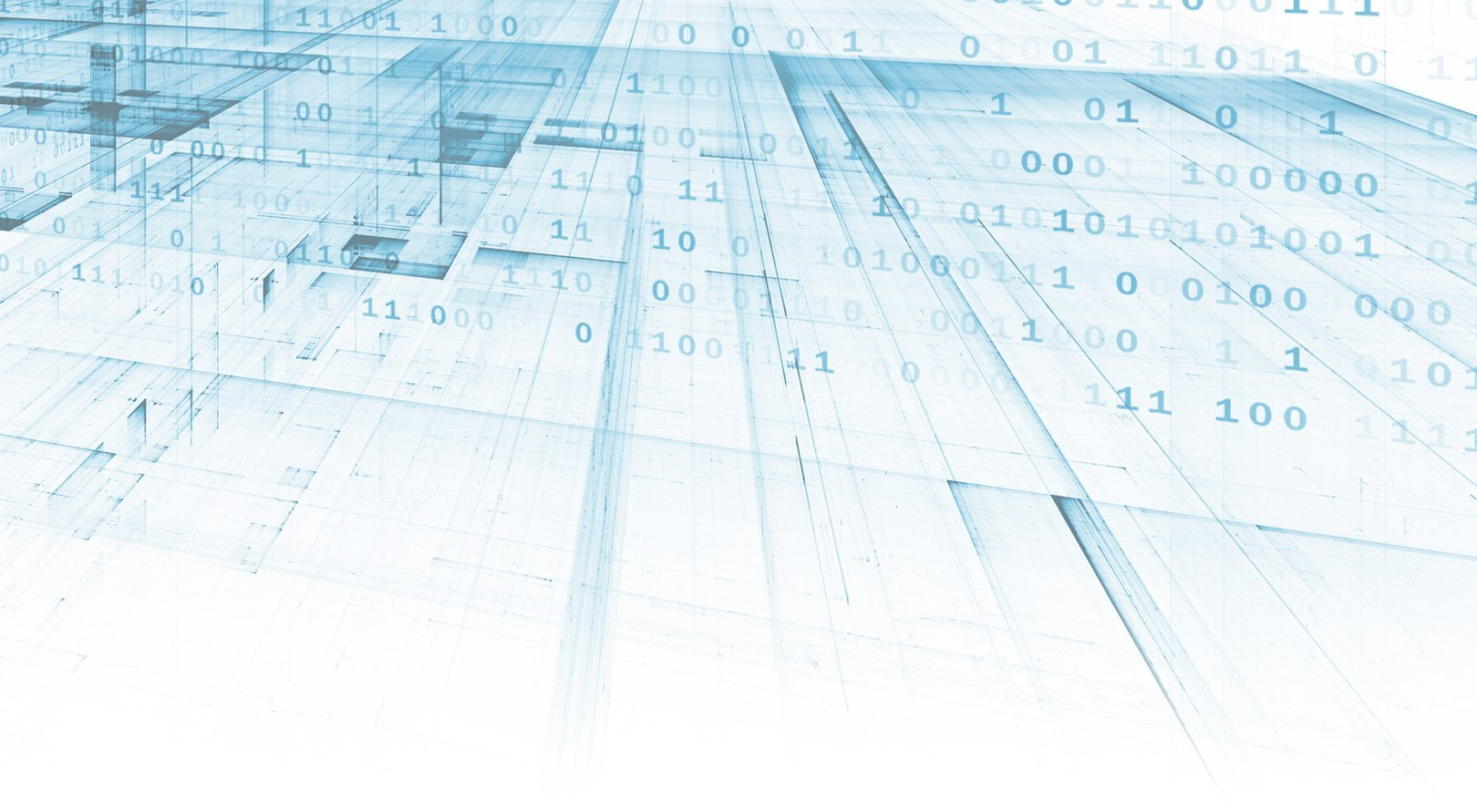 Подружись с математикой. Удачи тебе!
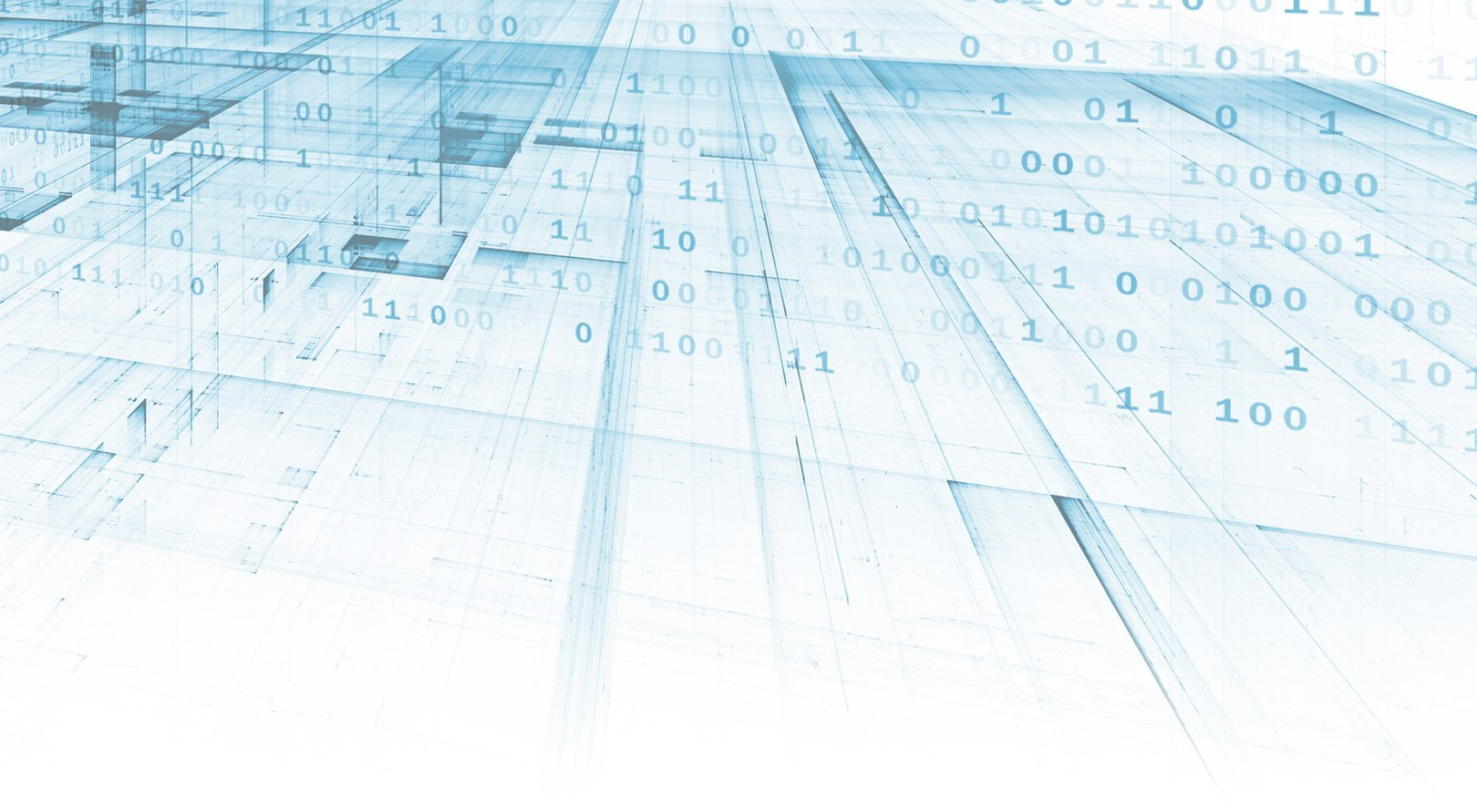 Домашнее задание.Выучить правило сложения чисел с разными знаками, придумать сказку на сложение чисел с разными знаками.
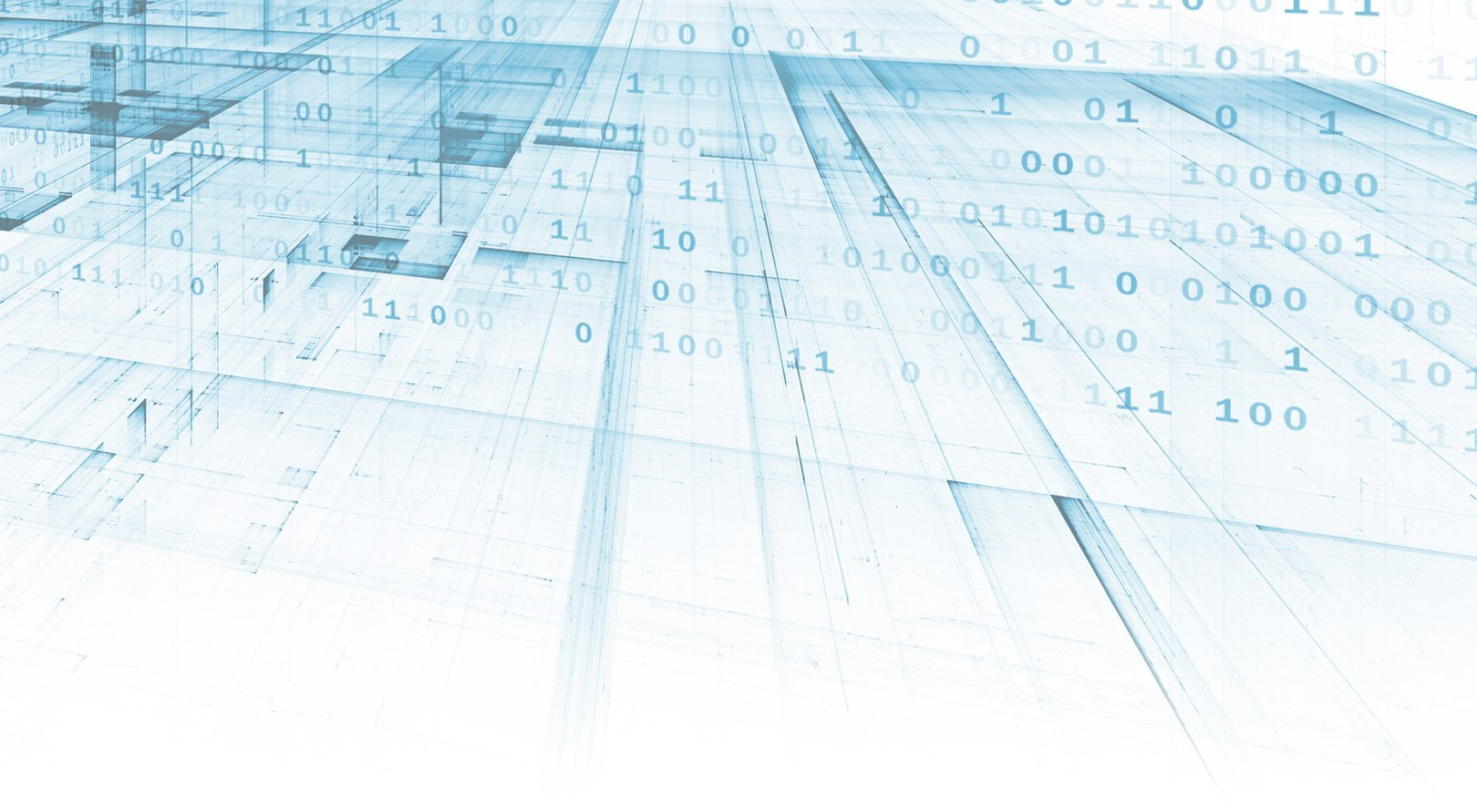 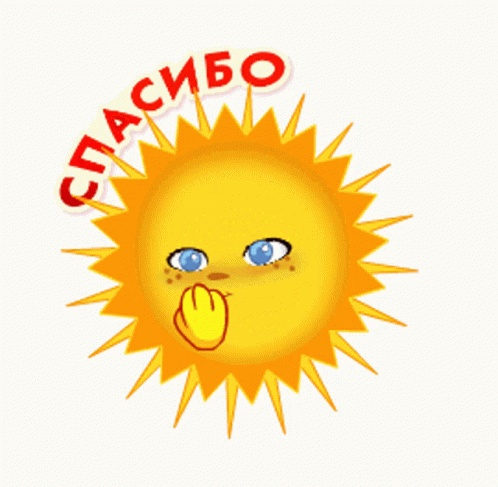